Deaf Gain Brazil: Linguistic Policies and Network EstablishmentBrazílie: Jazykové politiky a vytváření sítí
Ronice Müller de Quardos, Karin Strobel and Mára Lúcia Masutti
Hana Wiesnerová, Marek Píš
Deaf Gain
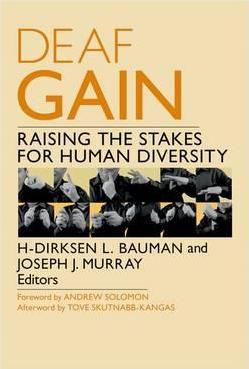 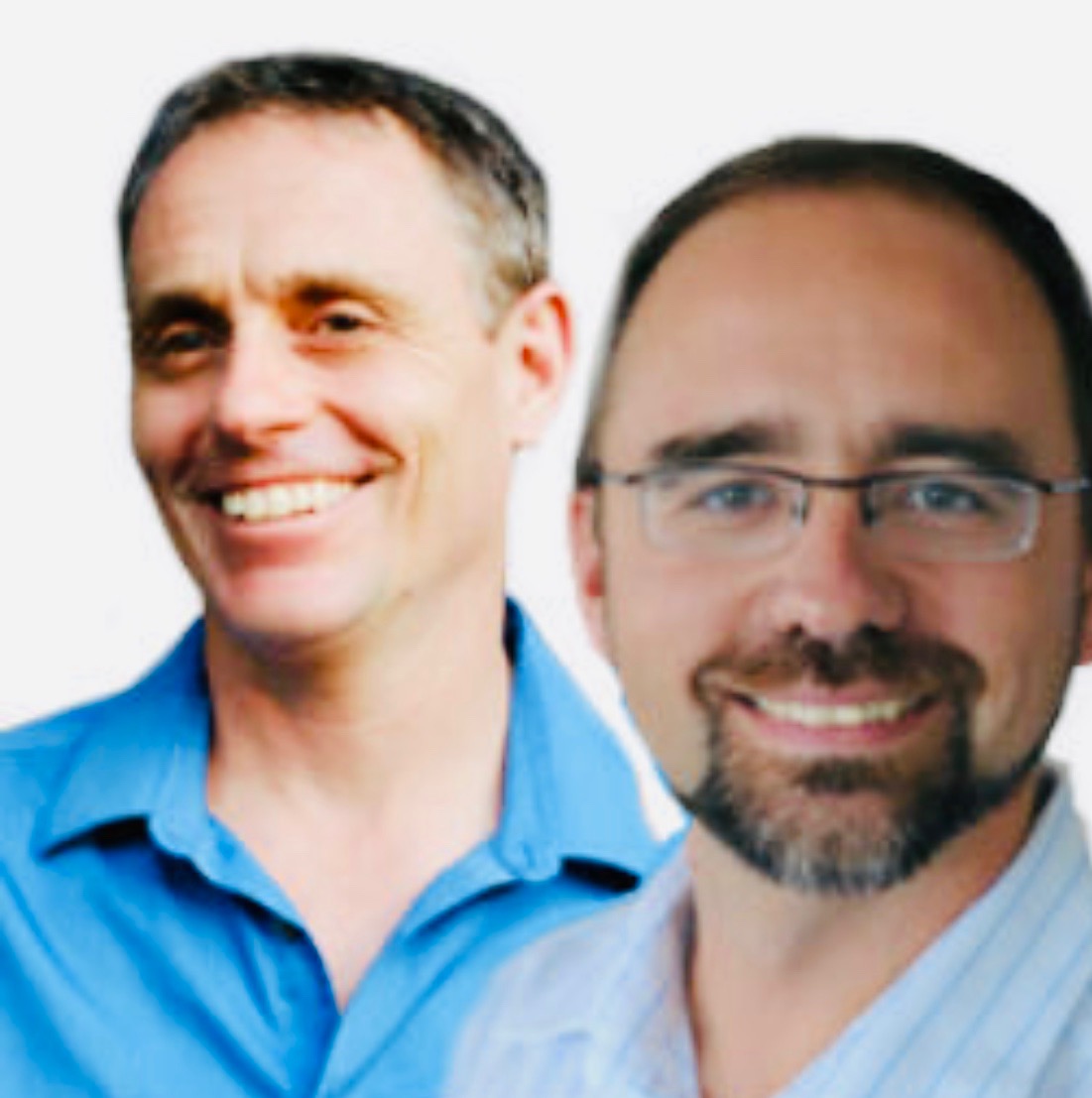 Dirksen Bauman a Joseph Murray
Termín Deaf Gain – 2008
Deaf Gain v Brazílii Jazykové politiky a vytváření sítí
Ronice Müller de Quardos, Karin Strobel a Mára Lúcia Masutti
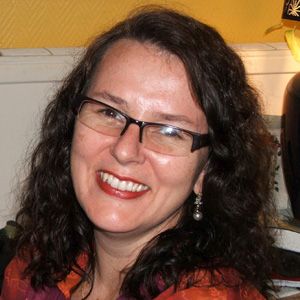 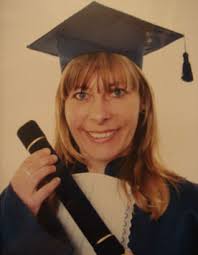 Dr. Ronice Müller de Quadros je profesorkou na Universidade Federal de Santa Catarina (UFSC). Mezi její hlavní výzkumné zájmy patří brazilská znakový jazyk (Libras), vzdělávání neslyšících, tlumočení a překlad znakového jazyka.
Karin Strobel pracuje více než 30 let jako neslyšící učitelka. PhD ve vzdělávání na UFSC, vystudovala pedagogiku, specializaci na hluchotu. V současné době je učitelkou Libras na UFSC a generální koordinátorkou Libras od roku 2013.
Mára Lúcia Masutti je profesorkou na Federálním institutu pro vzdělávání, vědu a technologii v Santa Catarině. Vystudovala státní pedagogiku, absolvovala PhD od Federální univerzity v Santa Catarině. Rozvíjí výzkum v oblasti vzdělávání neslyšících a překladu a tlumočení znakového jazyka.
Universidade Federal de Santa Catarina (UFSC)
Instutito Federal de Santa Catarina (IFSC)
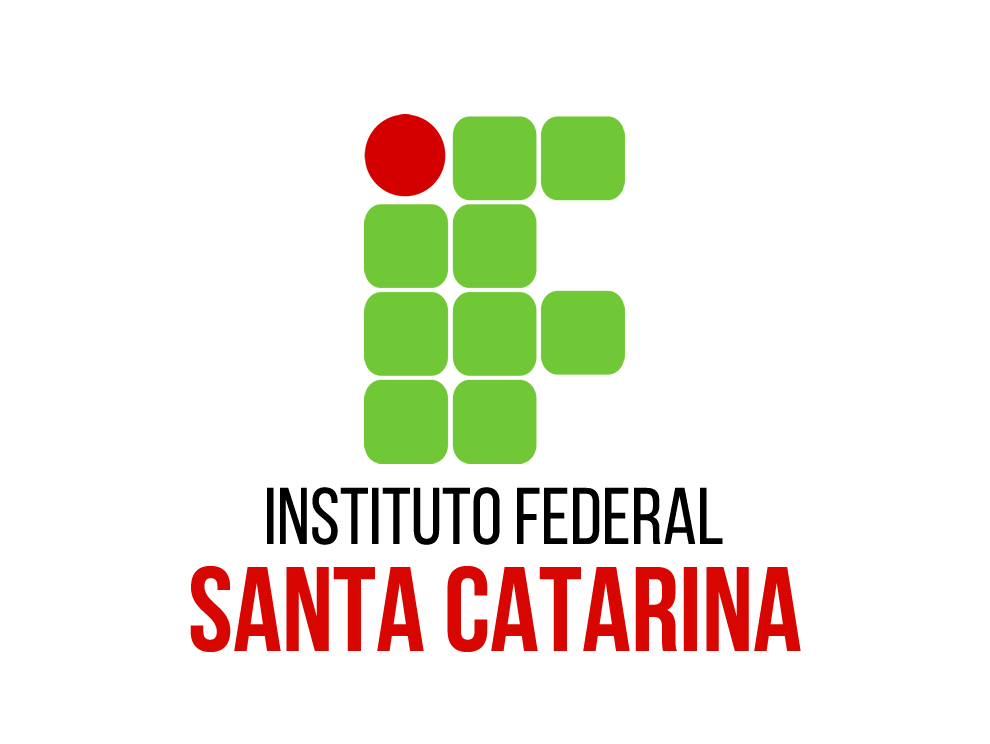 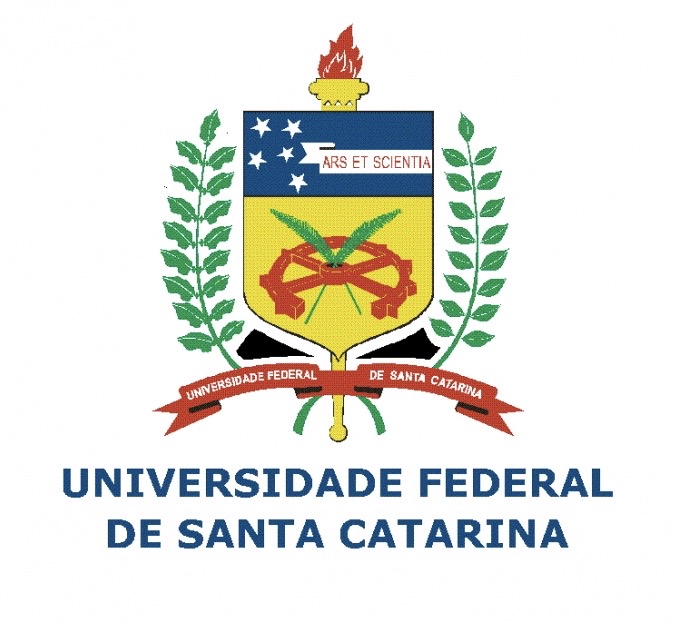 Federální institut pro vzdělávání, vědu a technologii v Santa Catarině (IFSC) je veřejná federální instituce základního, nadřazeného a odborného vzdělávání, pluralita kulturu a specializace odborného a technologického vzdělávání v mnoha způsobech vzdělávání, navázaná na brazilské ministerstvo školství.
Universidade Federal de Santa Catarina (UFSC) má svůj hlavní kampus nacházející se ve Florianópolis, hlavním městě státu Santa Catarina v Brazílii. Společnost UFSC byla založena 18. prosince 1960 s cílem propagovat výuku, výzkum a osvětu. Poskytuje bezplatné a veřejné vzdělávání a je zařazena mezi nejlepší univerzity v Brazílii a Latinské Americe.
UFSC a IFSC
jde o podporu poskytovanou těmito právními dokumenty 
podporují neslyšící a jejich komunit a kultur 
Podporují organizace neslyšících, aby si vyměnily zkušenosti a znalosti
souvisí “Deaf Gain“ 
mnohojazyčné povědomí
vliv na překladatelské studie 
viditelnost jazykových a kulturních rozdílů mezi neslyšícími a slyšícími 
setkání neslyšící a slyšící v e-leariningový kurzů
Jazykové politiky
neslyšící dosáhli v Brazílii po schválení vyhlášky v prosinci 2005
brazilské federální právo znakového jazyka (zákon Libras z dubna 2002)
čelí UFSC a IFSC
uznává a potvrzuje Libras jako jeden z brazilských jazyků v Brazílii
pokyn:
povinná nabídka Libras obecně vysokoškolských studijních programů
dvojjazyčné vzdělávání pro mateřské a základní školy
priorita neslyšících pro volná mista v programech odborné přípravy učitelů v Librasu
Libras (Língua Brasileira de Sinais) – brazilský znakový jazyk
Povinná Libras ve vysokoškolském vzdělávání
v Librasu nabídnou více vysokoškolských kurzů 
slyšící studenti mají kontakty s neslyšícími – to mají vidět svět svým jazykem 
pochopení jazyků, komunita, rozvoje sociálních vizuálních dovednosti
vytváří novou korelaci mezi lingvistickými, kulturními a etickými silami
„slyšící se cítí, že by měla používat portugalština a taky neslyšící se cítí, že by měl používat znakový jazyk“
Brazilský znakový jazyk: Stanovení priorit pro neslyšící učitele
Legislativní priorita neslyšících pro výuku Libras je významným „Deaf Gain“
ve vztahu mezi profesorem a studentem

absolvovalo na vysokoškolské úrovni (počet neslyšících studentů)
371 – bakalářský titul 
12 – magisterský titul 
4 - doktorský titul

V UFSC má stálých 6 neslyšících profesorů na plný úvazek
Vytvoření síte prostřednictvím vzdělávání neslyšících: Silný neslyšící zisk
velmi dobře zavedené sítě pro virtuální prostředí výuku a učení (VETL)
přispělo k porozumění aplikovanému na vysokoškolské kurzy nabízene v e-learningové modalitě
získaly spolupráce v kurzech Letras Libras 
15 jednotek po celé zemi, neslyšící využili technologie
systém – vizuální nástroj, vzdělávací kurzy pro učitele ZJ, překladatele, tlumočníka
díky sociálním sítí posilují prostor pro vyjednávání, i když jsou odlišné nebo konfliktní.
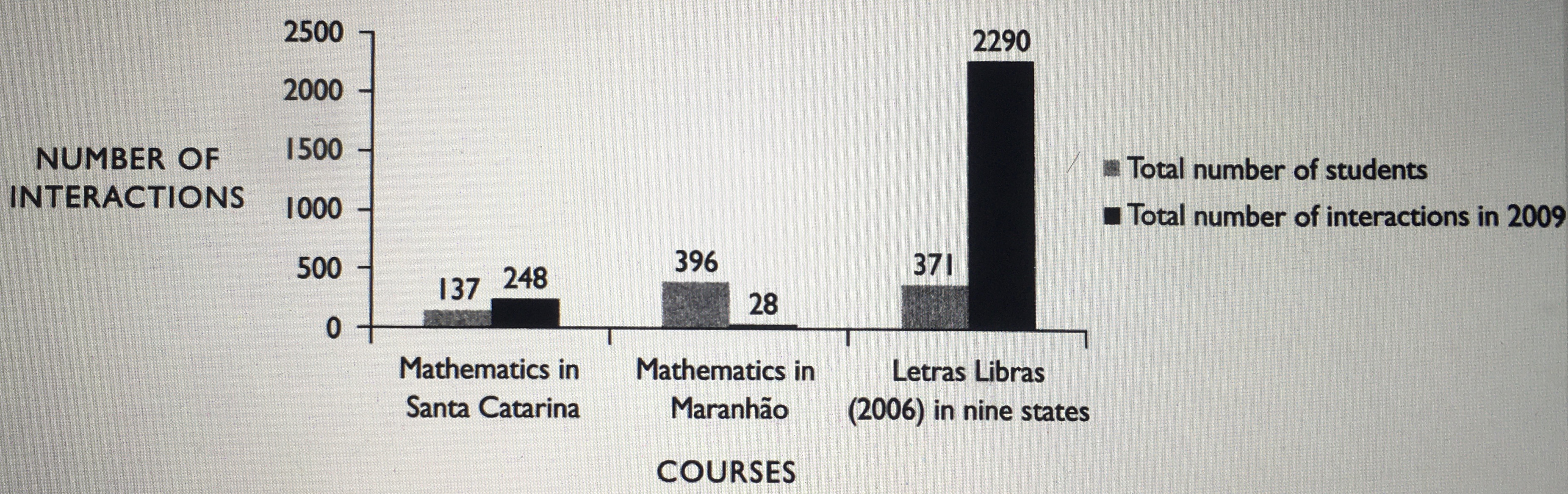 Sociální síť v Brazílii podle kurzu: průměrný počet interakcí studentů v e-learningových vysokoškolských kurzech během roku 2009
Neslyšící kulturní označení na UFSC a IFSC
v programu Letras Libras na UFSC a Bilingual Unity na IFSC, to jsou prostory ve virtuálních prostředích včetně DVD a videokonferencí 
akademické texty z portugalštiny do Libras v různých oborech překládají 

Vizuální materiály je pro neslyšící mohou zlepšit vzdělání 
vizuální zkušenosti dává ukázat ZJ odlišný způsob, vyjadřování, poznání světa, vstupu umění, vědeckých a akademických znalostí 

Národní shromáždění studentů Letras Libras (ENELL) – účastníci neslyšících studentů
Zdroje:
https://libras.ufsc.br/
Závěrečné poznámky
dvojjazyčná perspektiva je důležitě pro neslyšící – způsob učení a výuky využívají setkání jako základ pro rozvoj 
k posílení postavení komunit 
umožňuje to vytvořit identity 
Letras Libras ukázal spojení jako zmocňujícího sociálního a kulturního nástroje
průzkum – tyto sítě měly důležitý dopad na život neslyšících
Otázka:
Co je to Libras?
Jak vypadá jejich pokyny jazykové politiky?
Kdy schválil zákon Libras?
Děkuji za pozornosti 